সবাইকে স্বাগতম
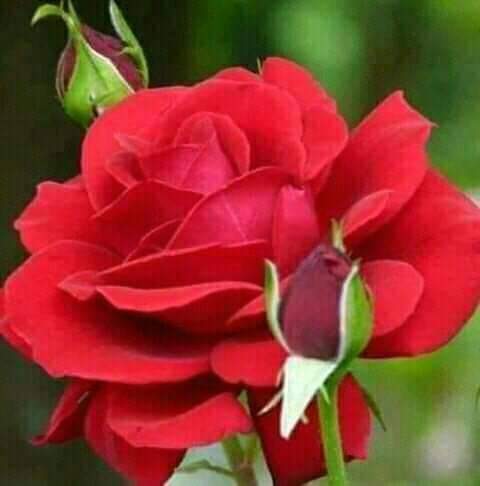 শিক্ষক পরিচিতি
ড. মোঃ আকতারুল ইসলাম
প্রভাষক (জীববিজ্ঞান)
চৌরাপাড়া ফাযিল মাদ্রাসা
নিয়ামতপুর, নওগাঁ।
aktarul944@gmail.com
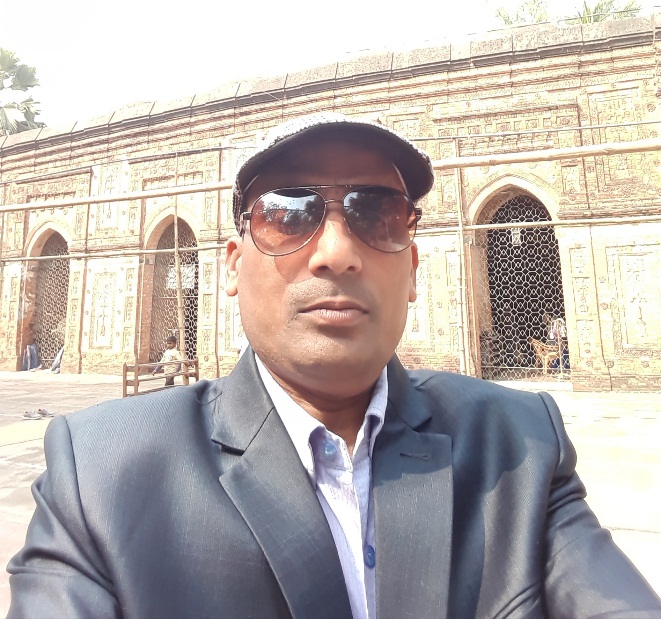 পাঠ পরিচিতি
শ্রেণি-একাদশ-দ্বাদশ
বিষয়-জীববিজ্ঞান
অধ্যায়-ষষ্ঠ
সময়ঃ ৫০ মিনিট
নিচের চিত্রটি লক্ষ্য কর
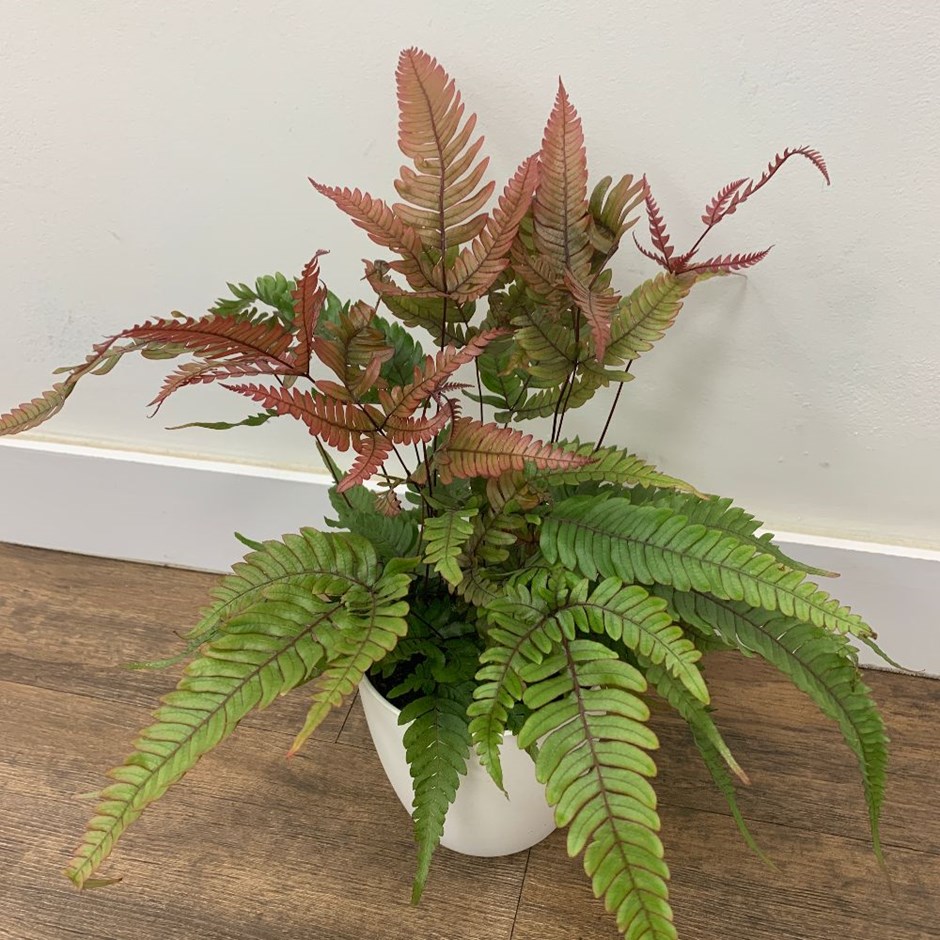 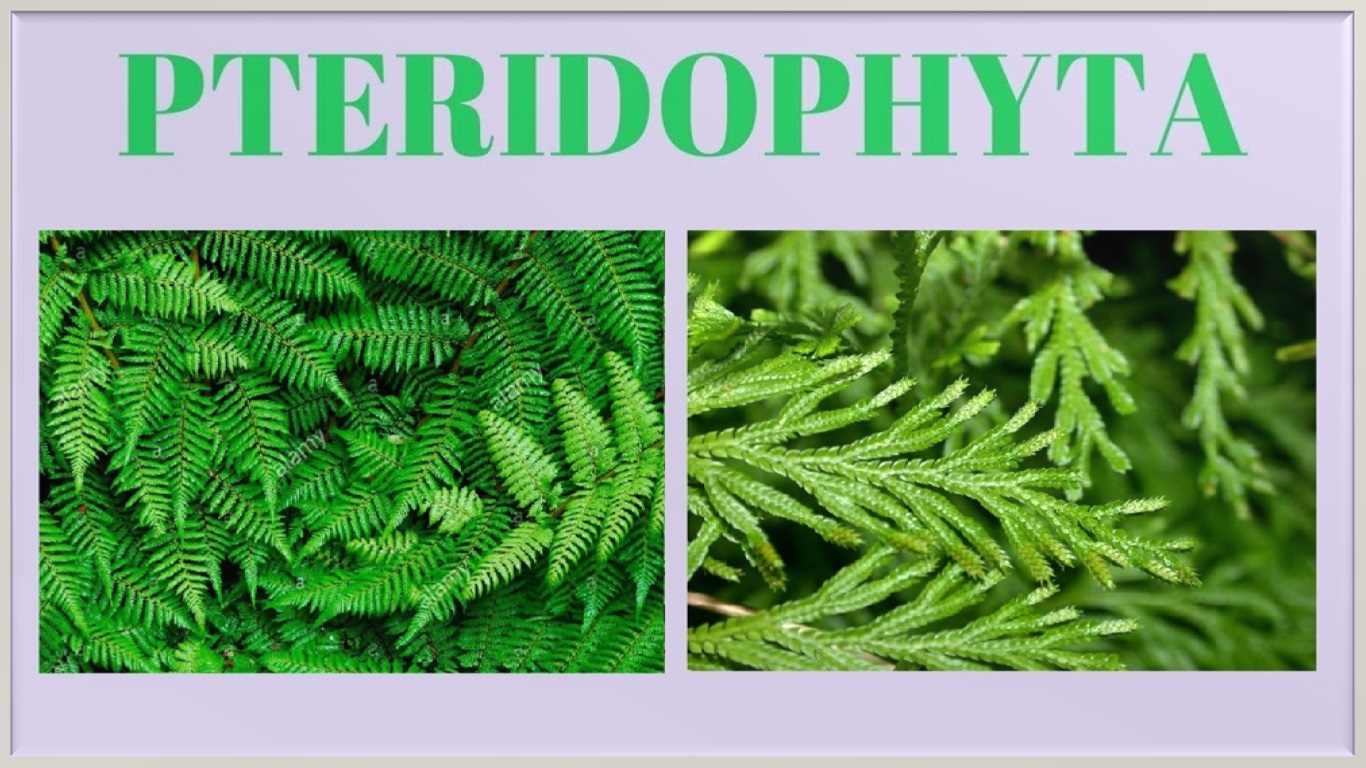 শিখনফল
এই পাঠ শেষে শিক্ষার্থীরা......
১। টেরিডোফাইটার বৈশিষ্ট্য বর্ণনা করতে পারবে।
২। Pteris এর আবাস ও গঠন বর্ণনা করতে পারবে।
৩। Pteris এর জীবনচক্র বর্ণনা করতে পারবে।
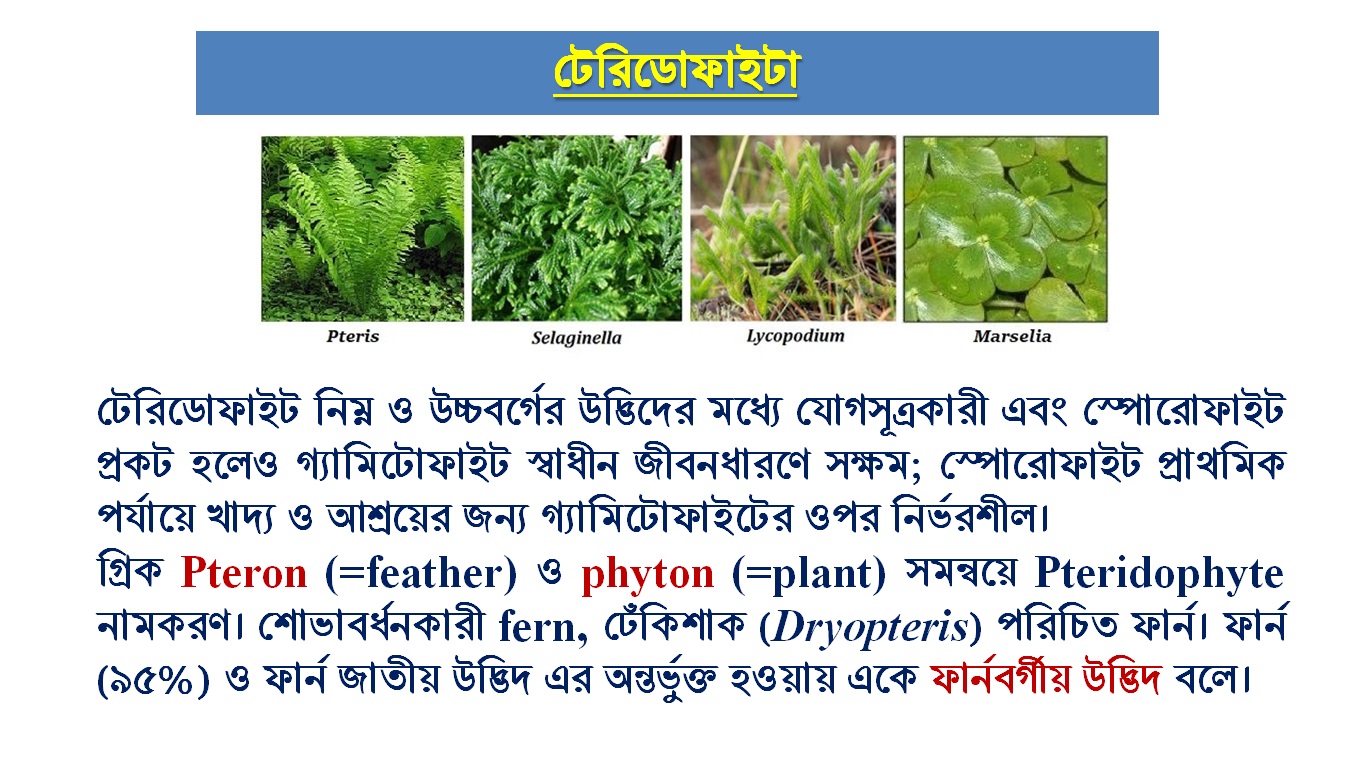 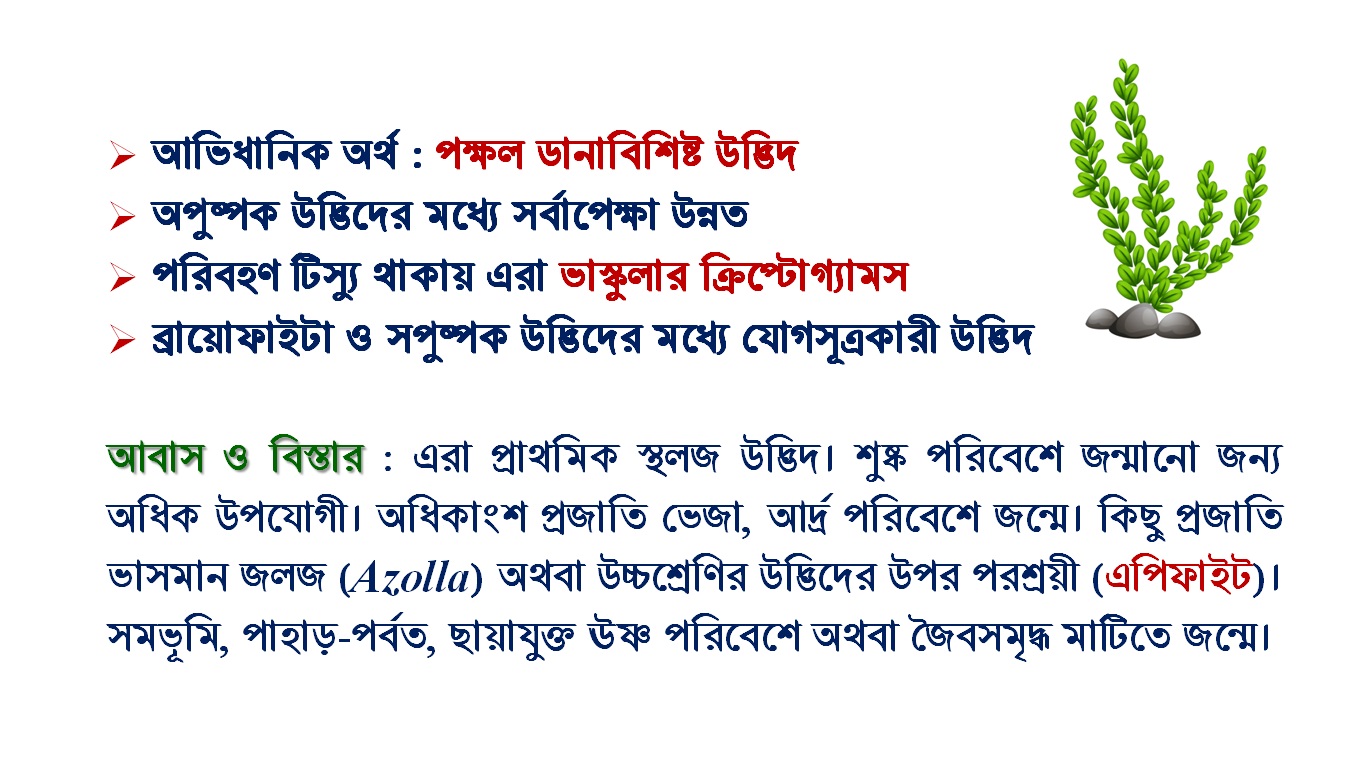 একক কাজ
১। Pteris কোন জাতীয় উদ্ভিদ?
১। Pteris কোন ধরনের পরিবেশে বেশী জন্মে ?
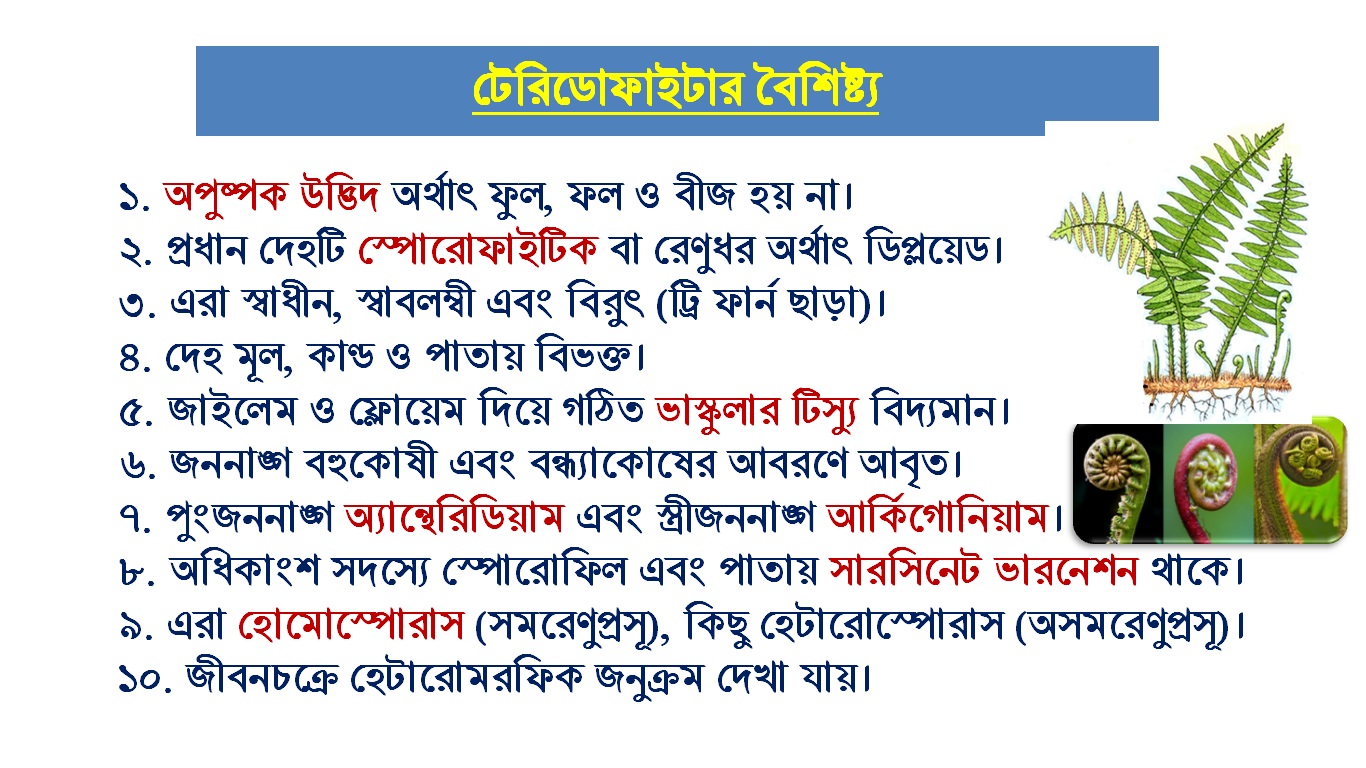 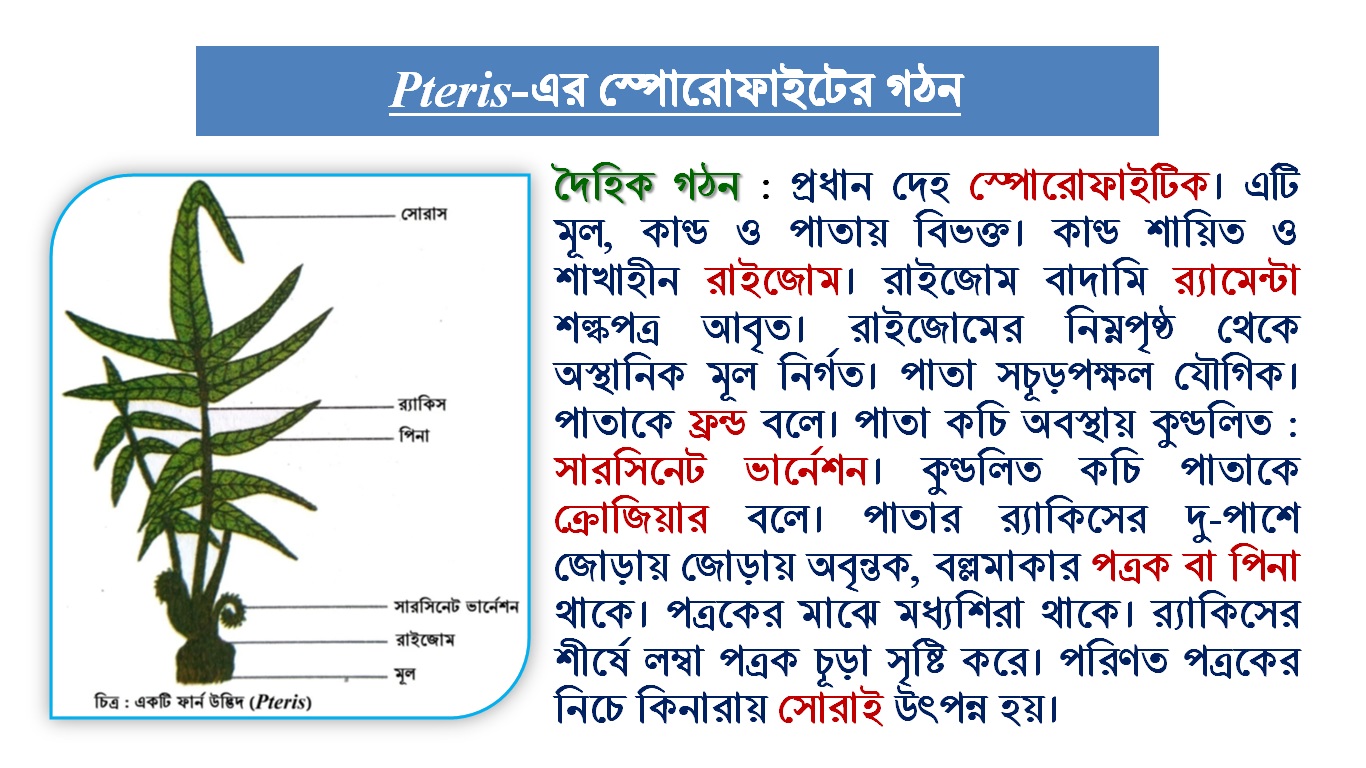 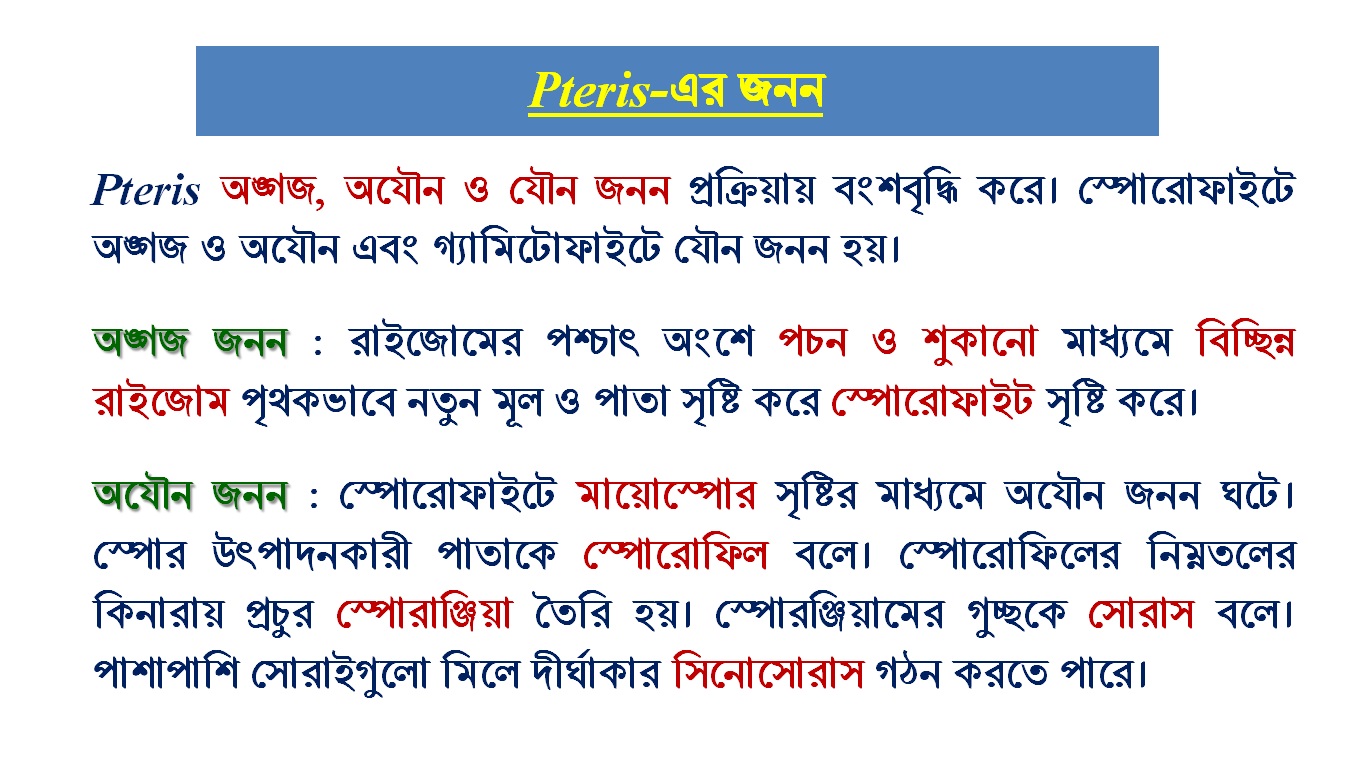 দলীয় কাজ
১।Pteridophyta  - র  ২টি করে বৈশিষ্ট্য লিখ।
২।Pteris এর অঙ্গজ জনন সংক্ষেপে লিখ।
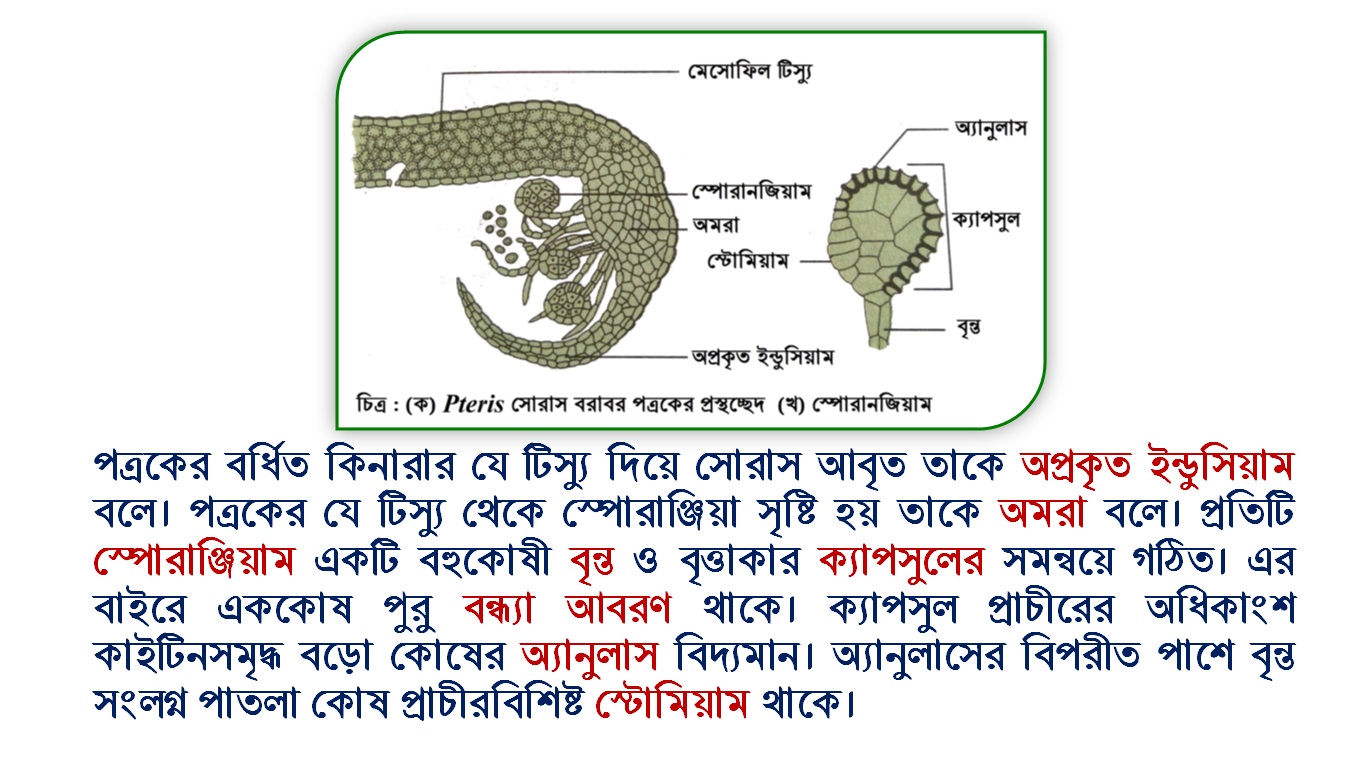 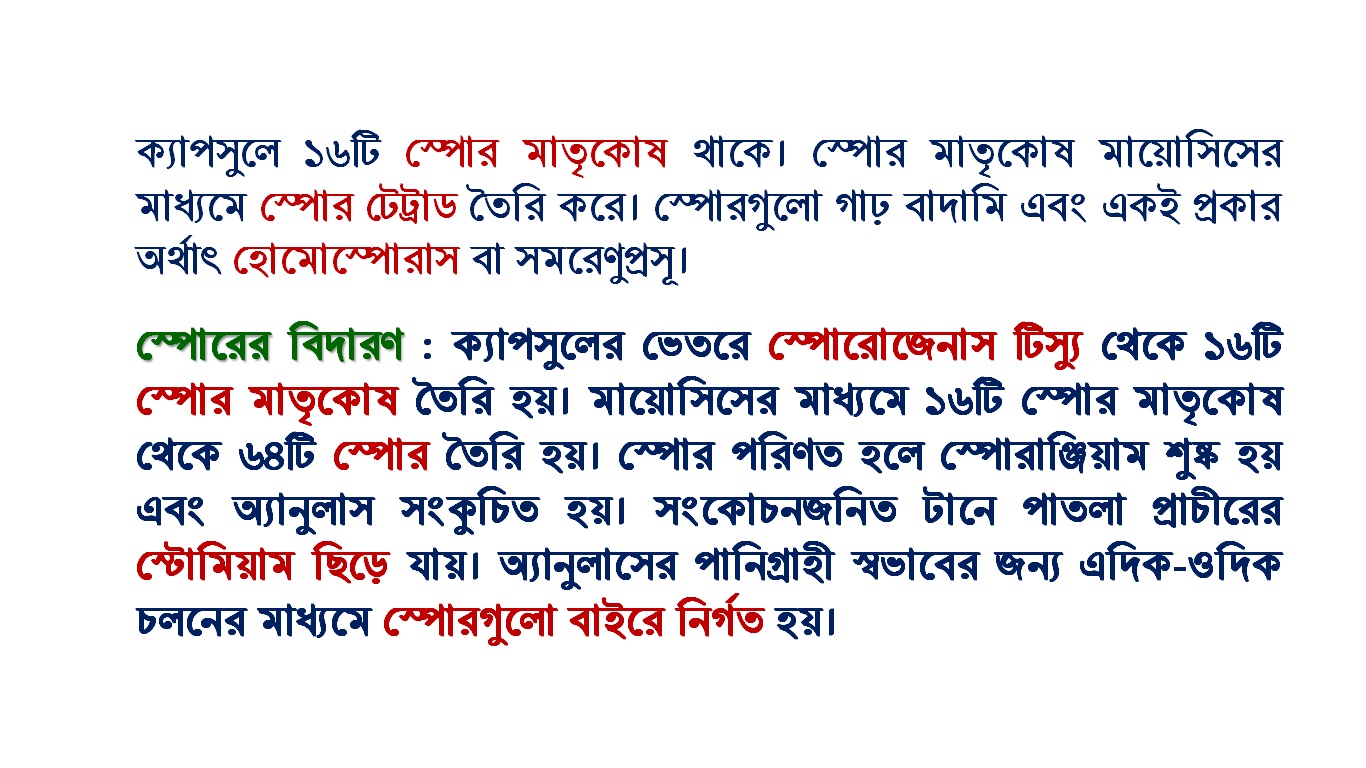 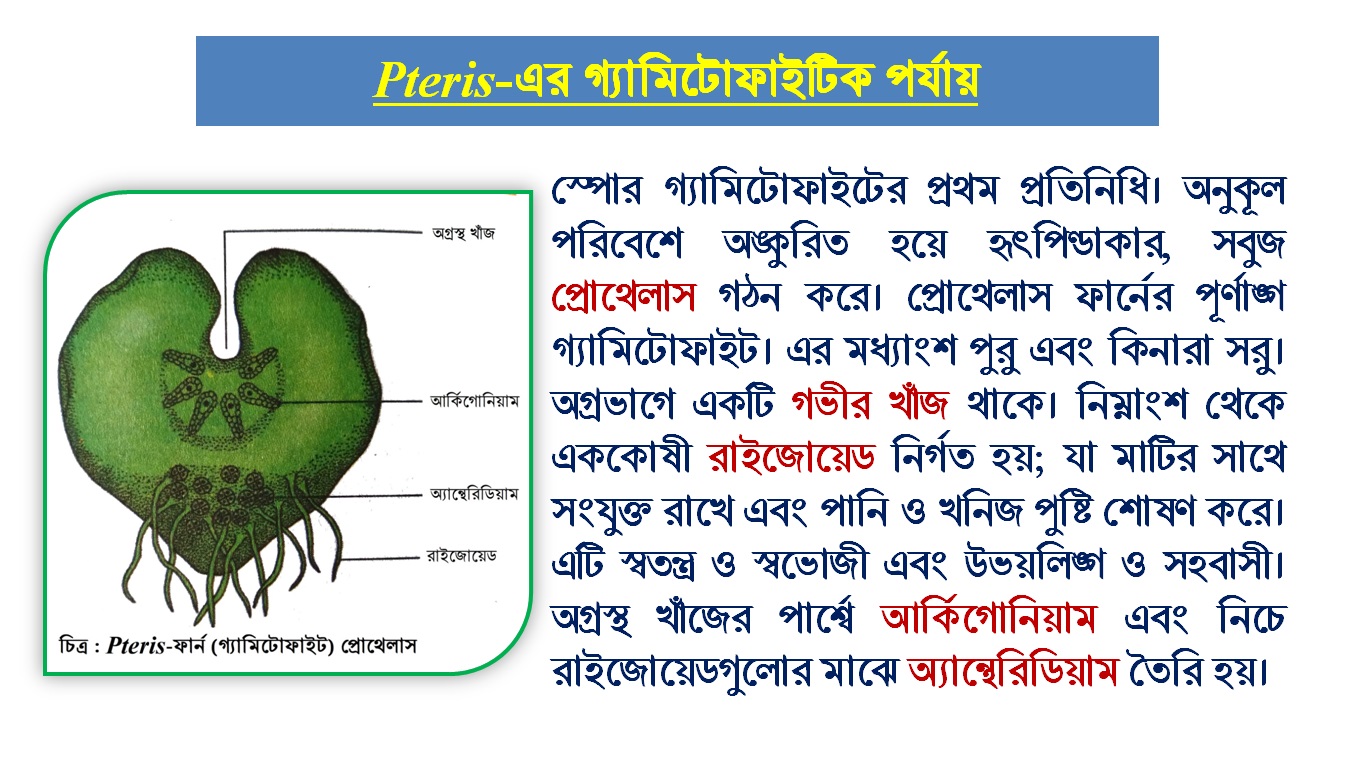 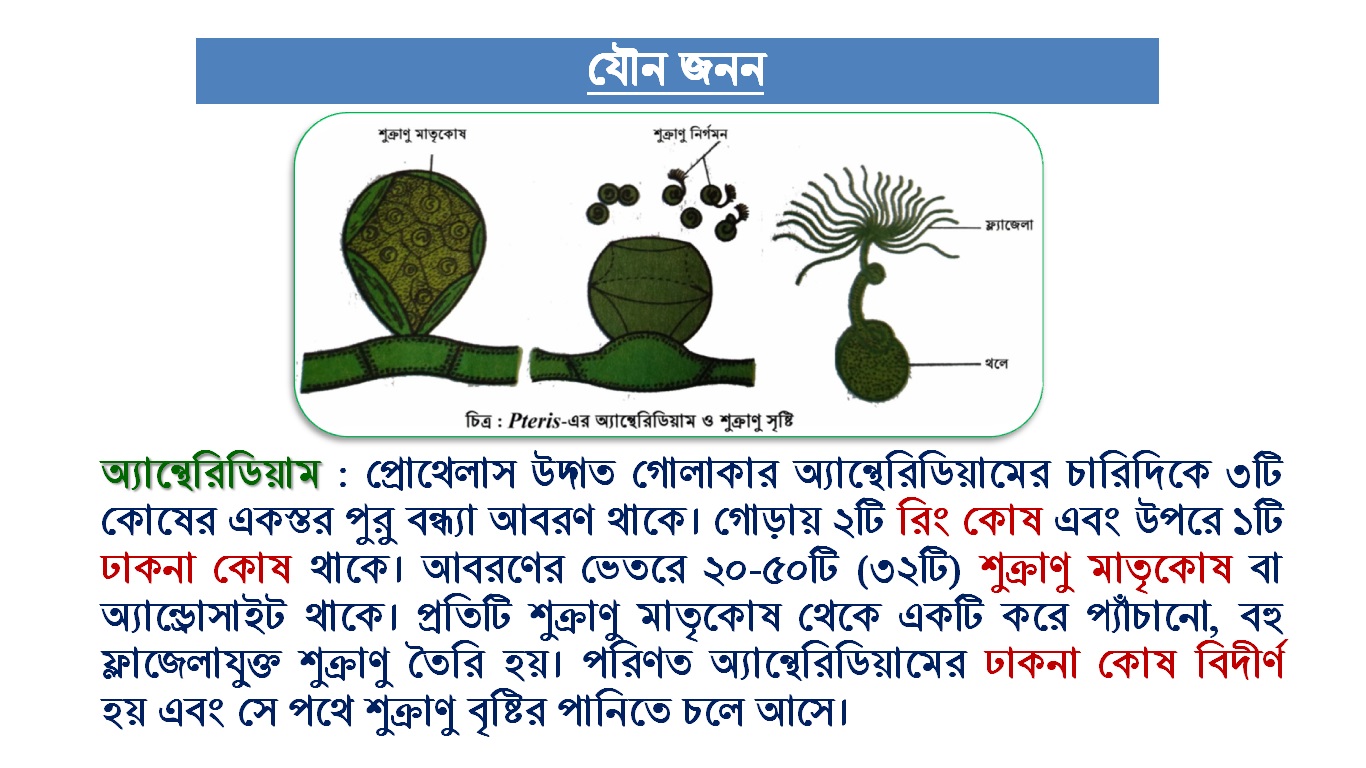 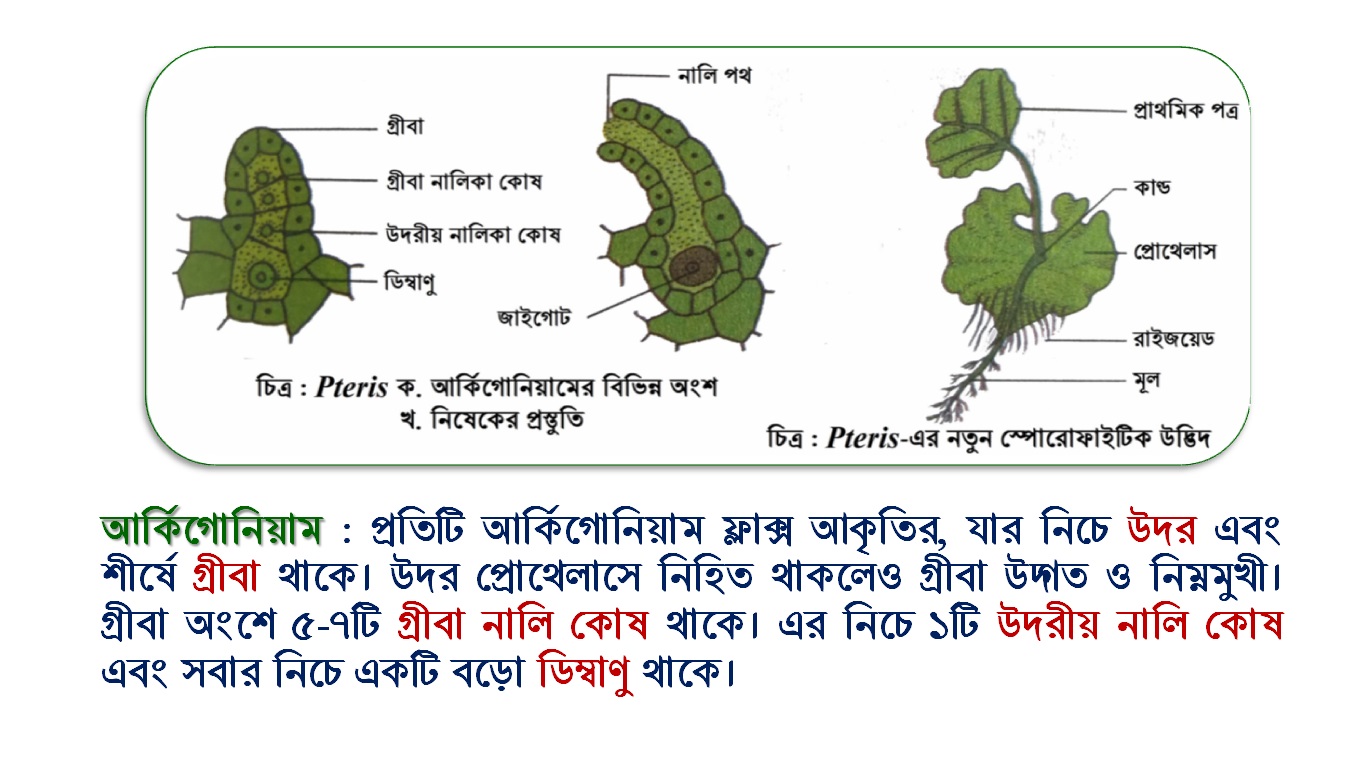 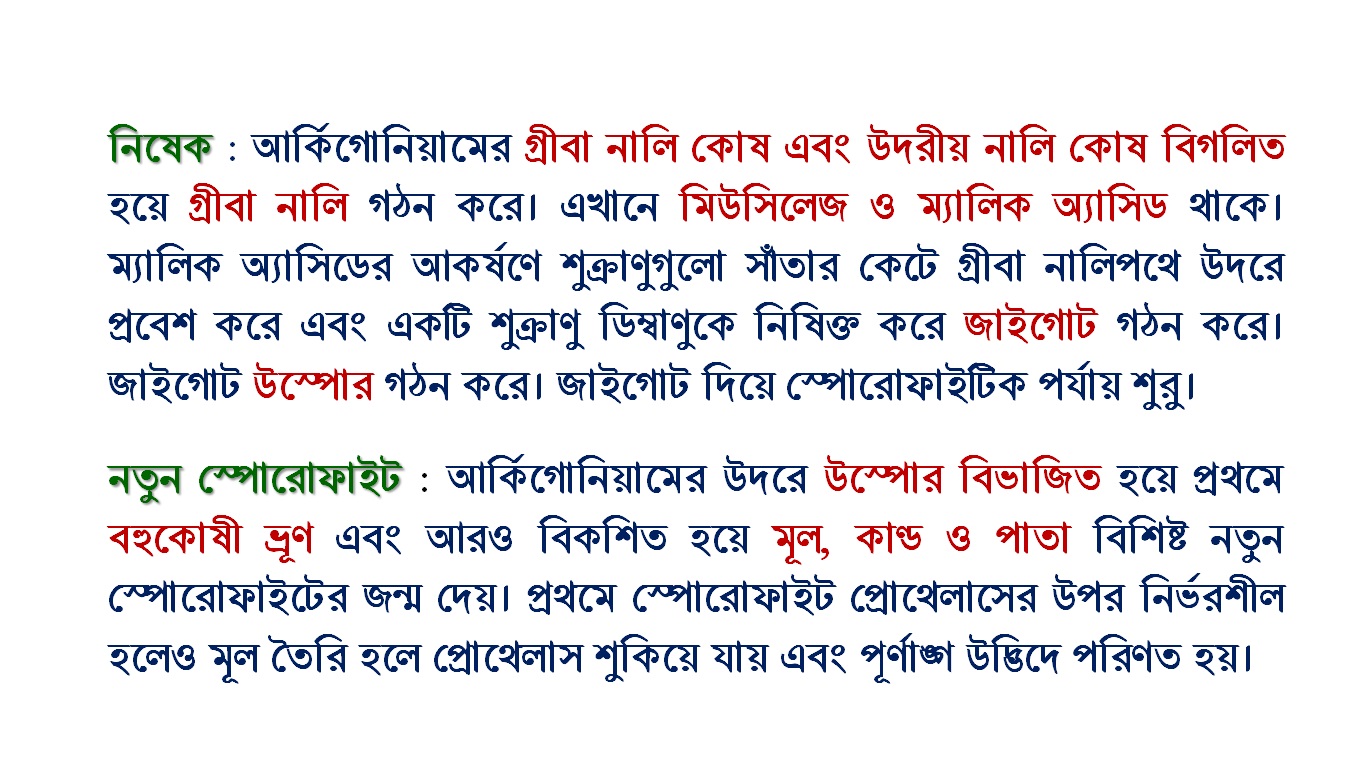 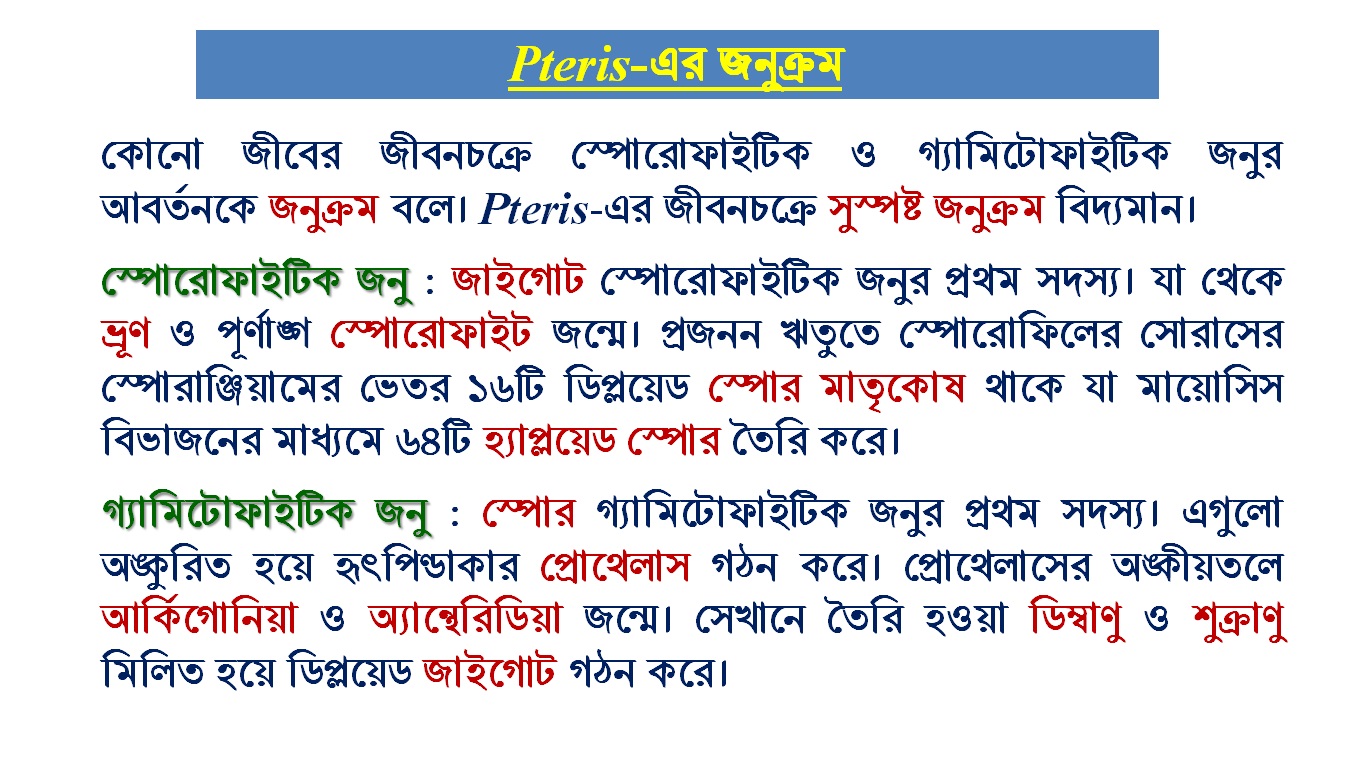 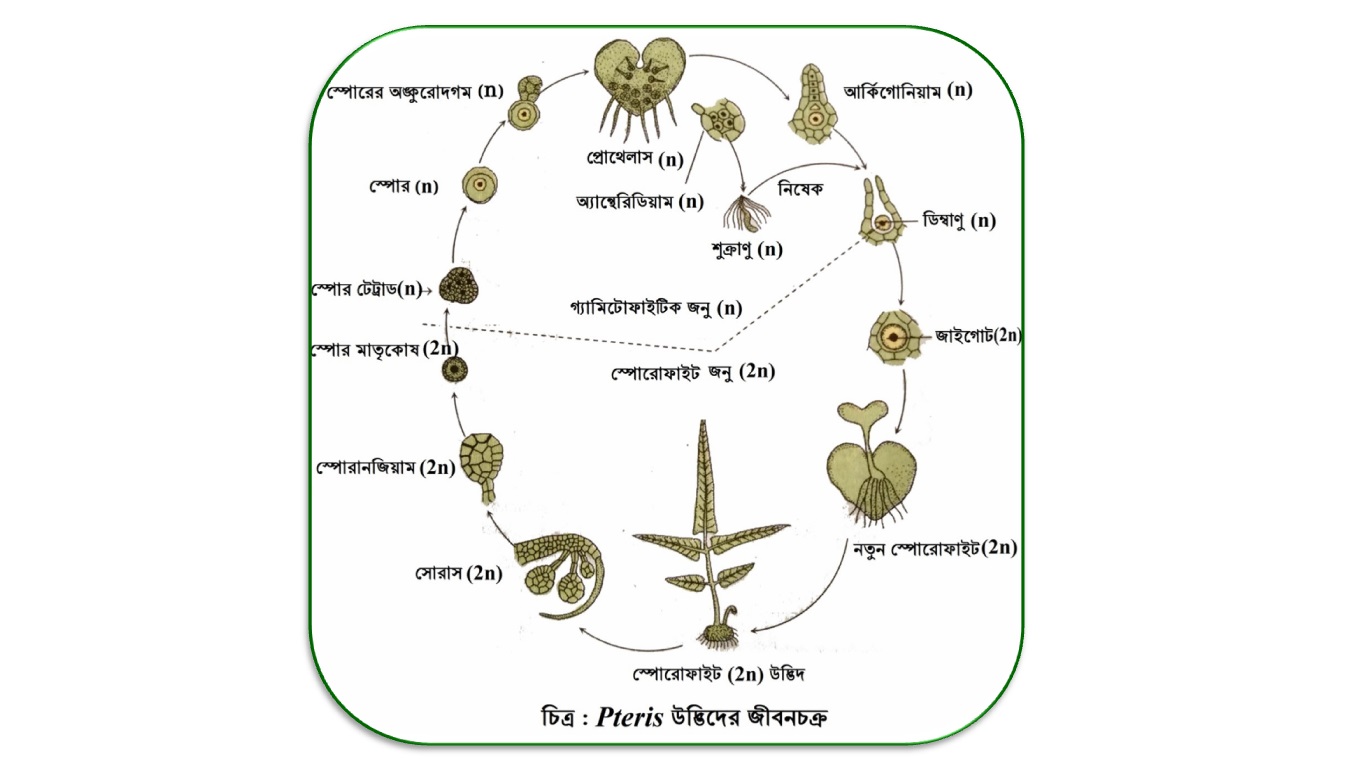 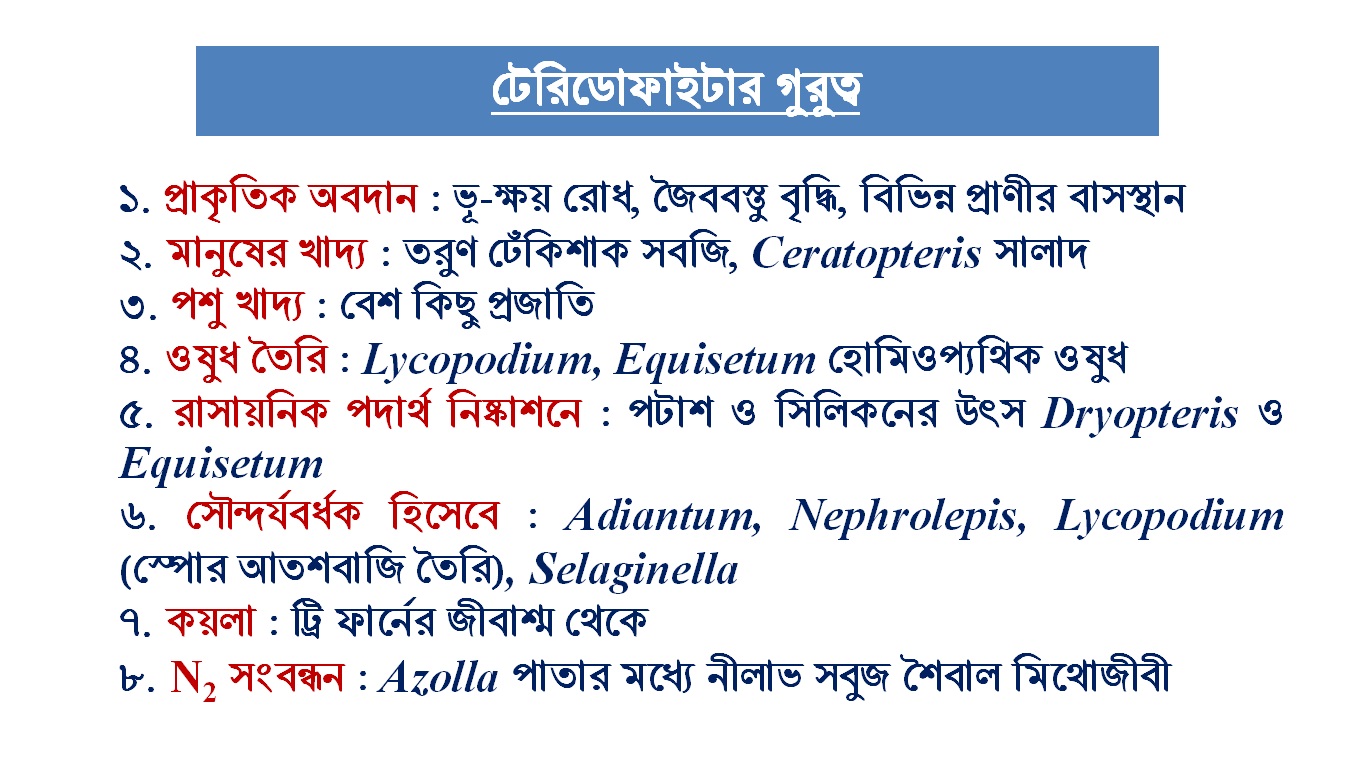 বাড়ির কাজ
Pteris – এর জীবনচক্র রেখাচিত্রের মাধ্যমে দেখাও।
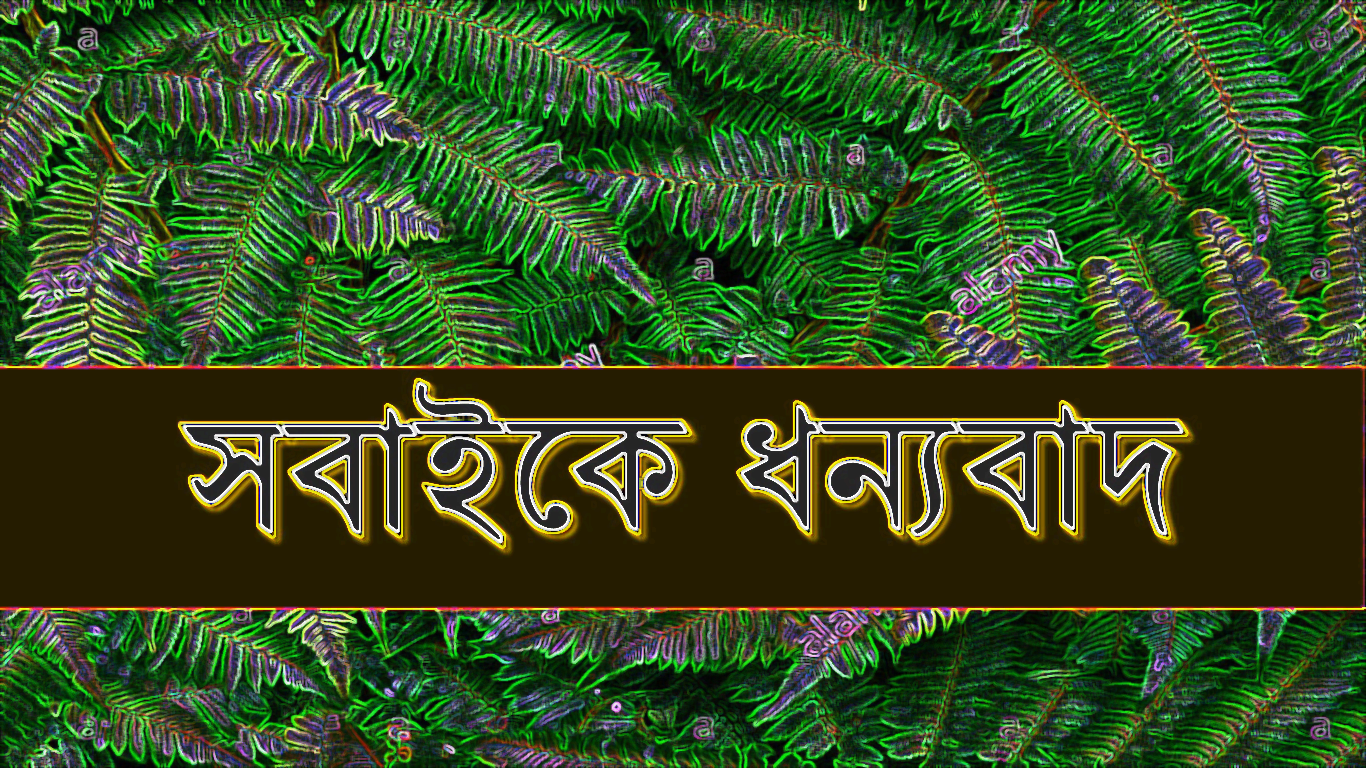